Rapport d’activité
Assemblée  générale du Codep 07
Guilherand Granges
Vendredi  13 novembre 2015
Christian Garayt
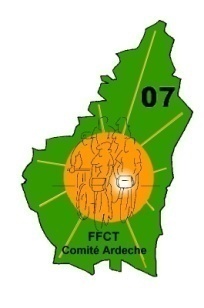 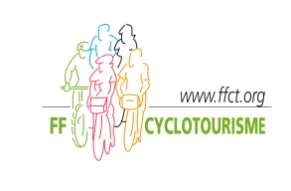 www.codep07.com
Année 2015
Encore sans logement  mais toujours avec Jean Marie le comité a continué sa route.

Un local pour 2016?? Avec la bonne volonté de chacun on espère y arriver
Le comité  au fil de l’année
7 réunions : 3 sur Privas et     4 décentralisées dans les clubs de :
St Jean de Muzols ,
La Beaume 
Le Cheylard , 
La Voulte
Des réunions de ligue et son AG
L’AG de la fédération
Principales actions du Codep
Les jeunes 
L’aide aux clubs  
Le CNDS
La sécurité
La communication
La formation

Oui 2015 a été une année encore bien remplie
La FFCT en Ardèche ..c’est quoi?
1531 licenciés
1194 hommes 
337 femmes
27 clubs : 
+1 Vélo club Teillois
-1 St Agrève
5 écoles cyclo
18 randonnées au calendrier  fédéral
La FFCT en Ardèche ..c’est quoi?
Un engagement fort dans le monde du handicap  avec les clubs d’ Annonay  et  d’Aubenas-Vals
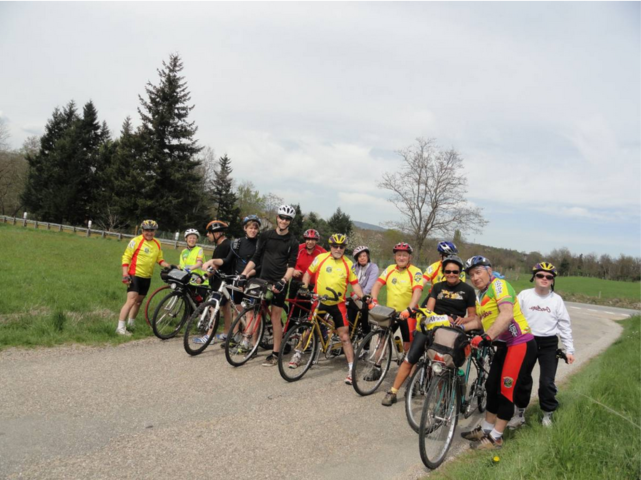 La FFCT en Ardèche ..c’est quoi?
Le club le plus important de France : Cyclo Aubenas Vals (CTAV)
397 licenciés
La plus grande école cyclo
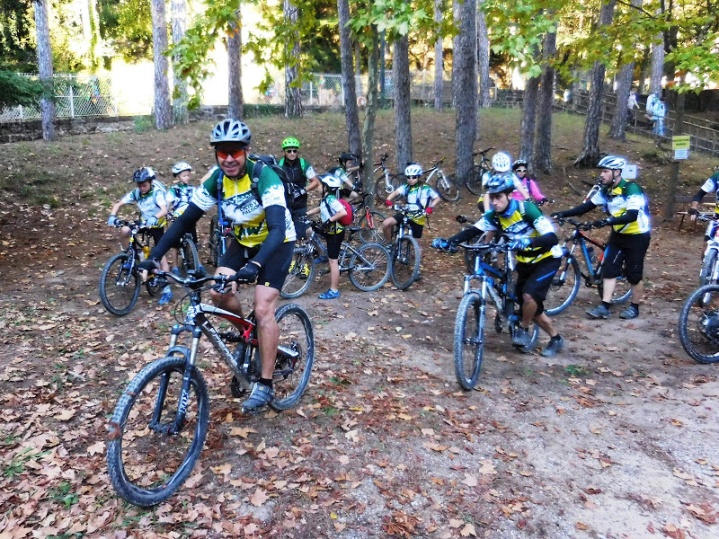 Et  Demain…….
Une fédération  trop administrative  ?
Aujourd'hui nous avons peu parlé de règlements fédéraux mais plus du vécu des clubs au quotidien
Pour l’avenir une chose acquise : l’aide aux structures sportives comme la notre n’ira pas en augmentant
Le Comité au 13 Novembre 2015
Le constat
Suite à l’appel lors de l’AG 2012  : 6 rentrants au comité
Et depuis… 
Quelques chiffres : 65, 67, 67, 67, 64, 59, 67, 55, 70, 70, 75 …
Ce n’est que l’âge des membres du comité
Cette année:
Michel  Lhardy décide de ne plus œuvrer au sein du comité
Jean-Marie (président depuis 2006) aimerait trouver un successeur 
A. Bayle  qui a beaucoup donné depuis 2006 aspire à moins de responsabilité et à un successeur
François Dumas  de gros problème de santé...
Alors que faisons-nous ?
De votre implication dépend la représentation des clubs auprès des instances dirigeantes départementales et la défense des dossiers CNDS 
Mais aussi : 
Organisation du calendrier des randos
Aides aux clubs
Mise en place des formations
Information sur la sécurité
etc …
Alors que faisons-nous ?
Pas de vététiste
Une seule féminine : Annie, qui espère du renfort !

Je terminerai comme en 2014
Il faut savoir ce que l’on veut faire du CODEP 
Clubs  et licenciés sont les premiers et seuls intéressés.
Etoffer et renouveler le bureau est vital pour l’avenir d’une structure qui est là uniquement pour défendre les cyclos ardéchois.
Merci de votre attention